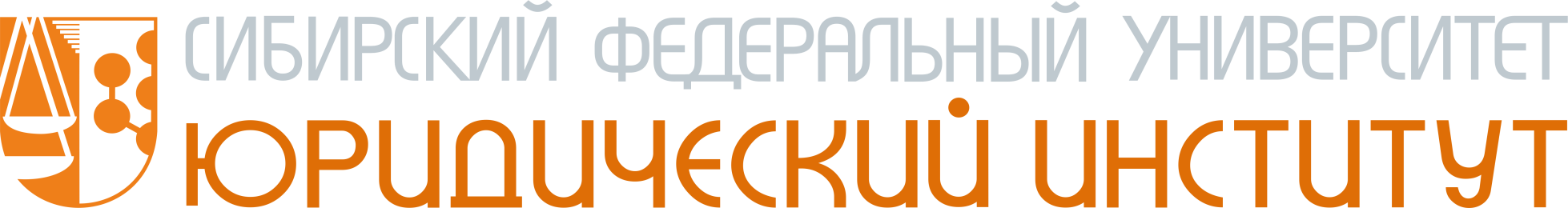 Круглый стол 
«Высшее образование в новом Федеральном законе
«Об образовании в Российской Федерации»»
(27 ноября 2013 г.)
Доклад на тему: «Промежуточная и итоговая аттестация в вузе: новеллы законодательства»
Промежуточная и итоговая аттестация в вузе: новеллы законодательства
Виды аттестаций
в соответствии с ФЗ РФ «Об образовании в РФ» № 273 от 29 декабря 2012 г.

  
промежуточная                  итоговая
                (ст. 58 ФЗ № 273)                                                                                (ст. 59 ФЗ № 273 )
Промежуточная аттестация (компетенция)
Промежуточная аттестация (компетенция)
Устав образовательной организации(ст. 25 ФЗ РФ «Об образовании в РФ» № 273 от 29 декабря 2012 г.)
Статья 25. Устав образовательной организации

1. Образовательная организация действует на основании устава, утвержденного в порядке, установленном законодательством Российской Федерации.
2. В уставе образовательной организации должна содержаться наряду с информацией, предусмотренной законодательством Российской Федерации, следующая информация:
1) тип образовательной организации;
2) учредитель или учредители образовательной организации;
3) виды реализуемых образовательных программ с указанием уровня образования и (или) направленности;
4) структура и компетенция органов управления образовательной организацией, порядок их формирования и сроки полномочий.
3. В образовательной организации должны быть созданы условия для ознакомления всех работников, обучающихся, родителей (законных представителей) несовершеннолетних обучающихся с ее уставом.
Промежуточная аттестация:новеллы
введено легальное определение академической задолженности;
закреплено количество пересдач;
условный перевод на следующий курс;
установлены основания для условного перевода;
предусмотрены последствия для обучающихся, не ликвидировавших академическую задолженность.
Академическая задолженность  (Статья 58. Промежуточная аттестация обучающихся)
Неудовлетворительные результаты промежуточной аттестации по одному или нескольким учебным предметам, курсам, дисциплинам (модулям) образовательной программы или непрохождение промежуточной аттестации при отсутствии уважительных причин признаются академической задолженностью.
Пересдачи
не более двух раз в сроки, определяемые организацией, осуществляющей образовательную деятельность;
для проведения промежуточной аттестации во второй раз образовательной организацией создается комиссия;
возможна в пределах одного года с момента образования академической задолженности (в указанный период не включаются время болезни обучающегося, нахождение его в академическом отпуске или отпуске по беременности и родам);
не допускается взимание платы с обучающихся за прохождение промежуточной аттестации.
Основания условного перевода
наличие академической задолженности;
   непрохождение промежуточной аттестации по уважительным причинам.
Последствия неликвидации академической задолженности
отчисление.
	Обучающиеся по основным профессиональным образовательным программам, не ликвидировавшие в установленные сроки академической задолженности, отчисляются из этой организации как не выполнившие обязанностей по добросовестному освоению образовательной программы и выполнению учебного плана. 
(п. 11 ст. 58 ФЗ РФ «Об образовании в РФ» № 273 от 29 декабря 2012 г.)
Отдельные вопросы реализации Закона
вправе ли вуз: определять количество несданных дисциплин в сессию и отчислять обучающегося без предоставления возможности ликвидировать академическую задолженность?
какой срок, устанавливаемый вузом, для ликвидации академической задолженности можно считать оптимальным?
возможен ли перевод на следующий курс условно с академической задолженностью по результатам зимней сессии?
может ли студент, успешно ликвидировавший академическую задолженность, претендовать на получение стипендии? Выплата стипендии приостанавливается, отменяется? В случае успешной ликвидации академической задолженности может ли быть восстановлена выплата стипендии? С какой даты?
возможно ли восстановление в число студентов с долгами? на какой курс? и др.
Итоговая аттестация(ст. 59 ФЗ РФ «Об образовании в РФ» № 273 от 29 декабря 2012 г.)
Итоговая аттестация представляет собой форму оценки степени и уровня освоения обучающимися образовательной программы
 (п. 1 ст. 59 ФЗ № 273).
	Итоговая аттестация, завершающая освоение имеющих государственную аккредитацию основных образовательных программ, является государственной итоговой аттестацией. Государственная итоговая аттестация проводится государственными экзаменационными комиссиями в целях определения соответствия результатов освоения обучающимися основных образовательных программ соответствующим требованиям федерального государственного образовательного стандарта или образовательного стандарта. (п. 4 ст. 59 ФЗ № 273).
Итоговая аттестация (компетенция)
Компетенция образовательной организации
Итоговая аттестация проводится в порядке и в форме, которые установлены образовательной организацией (п. 3 ст. 59 ФЗ № 273);
Обеспечение проведения государственной итоговой аттестации по основным профессиональным образовательным программам (пп.3 п. 12 ст. 59 ФЗ № 273);
Компетенция Министерства образования и науки РФ
формы государственной итоговой аттестации; 
порядок проведения аттестации по соответствующим образовательным программам различного уровня и в любых формах; (включая требования к использованию средств обучения и воспитания, средств связи при проведении государственной итоговой аттестации, требования, предъявляемые к лицам, привлекаемым к проведению государственной итоговой аттестации, порядок подачи и рассмотрения апелляций, изменения и (или) аннулирования результатов государственной итоговой аттестации).
Итоговая аттестация
к государственной итоговой аттестации допускается обучающийся, не имеющий академической задолженности и в полном объеме выполнивший учебный план или индивидуальный учебный план, если иное не установлено порядком проведения государственной итоговой аттестации по соответствующим образовательным программам (п. 6 ст. 59 ФЗ № 273);
обучающиеся, не прошедшие государственной итоговой аттестации или получившие на государственной итоговой аттестации неудовлетворительные результаты, вправе пройти государственную итоговую аттестацию в сроки, определяемые порядком проведения государственной итоговой аттестации по соответствующим образовательным программам (п. 7 ст. 59 ФЗ № 273);.
не допускается взимание платы с обучающихся за прохождение государственной итоговой аттестации (п. 8 ст. 59 ФЗ № 273);
к проведению государственной итоговой аттестации по основным профессиональным образовательным программам привлекаются представители работодателей или их объединений (п. 16 ст. 59 ФЗ № 273);
обучающимся по основным профессиональным образовательным программам после прохождения итоговой аттестации предоставляются по их заявлению каникулы в пределах срока освоения соответствующей основной образовательной программы, по окончании которых производится отчисление обучающихся в связи с получением образования (п. 17 ст. 59 ФЗ № 273).
Спасибо за внимание!

    
    Демьяненко Е.В. 
   elena_demyanenko@list.ru